Интегративный подход  к организации предметно-развивающей среды ДОУ.
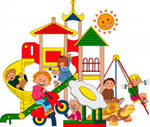 Старший воспитатель 
МБДОУ № 3 Закирова Н. А.
Игровые формы организации НОД :
Комплексные и интегрированные НОД
 Тематическая НОД
Игры-путешествия
 Игры-приключения 
КВН,  игры-конкурсы
Занятие-сказка
 Игры-драматизации 
 Игры-эксперименты 
Досуги, праздники, развлечения
 Сюжетно-ролевые, дидактические игры 
 Проектная деятельность
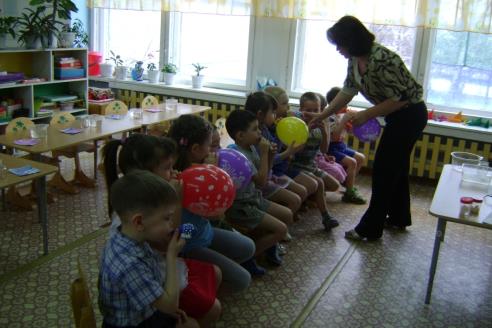 Игры-эксперименты
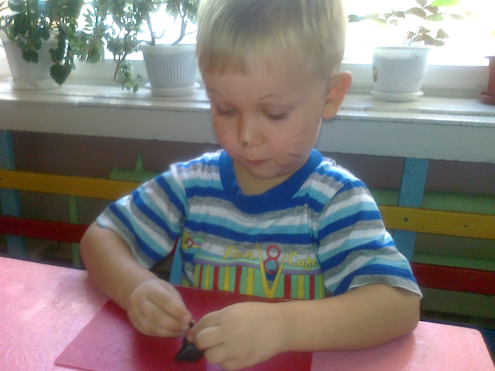 Интегрированные НОД
Сюжетно-ролевые игры
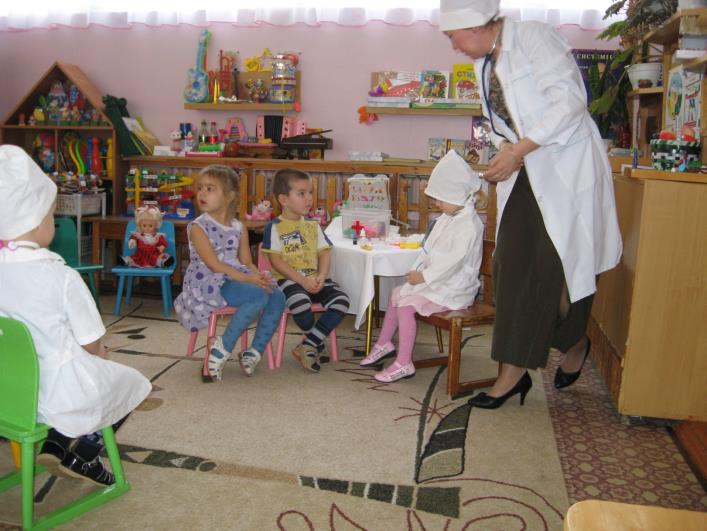 Проектная  деятельность
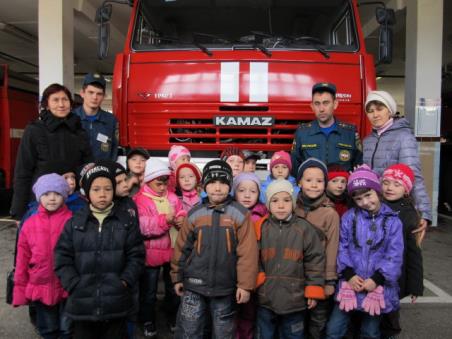 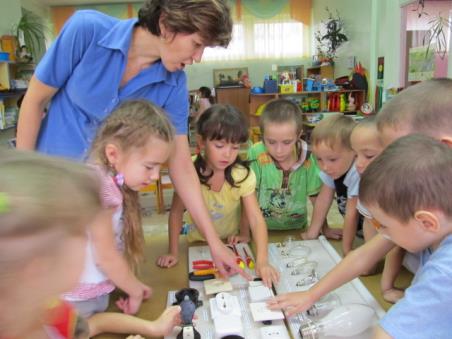 Центры развития активности детей в группах.
Центры развития активности детей в группах.
Центры развития активности детей в группах.
Центры развития активности детей в группах.
Сюжетно-ролевые игры.
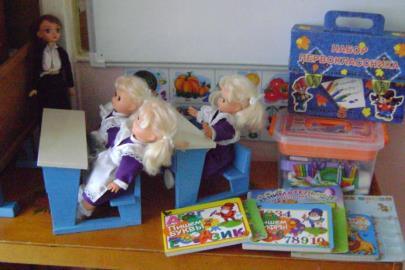 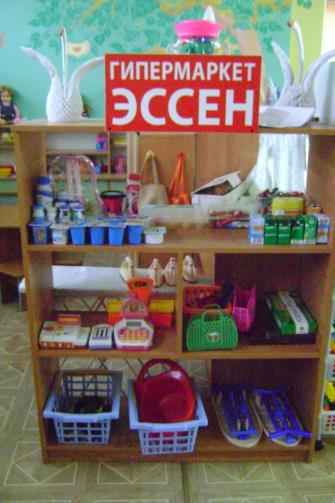 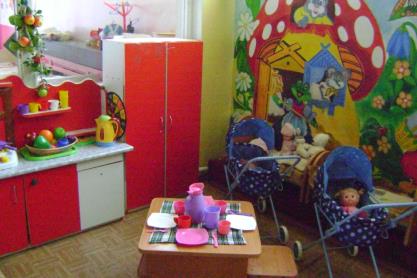 Насыщенность среды
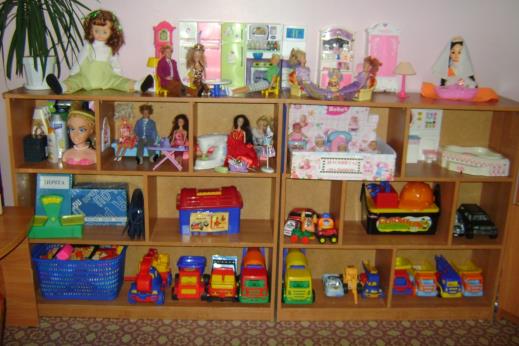 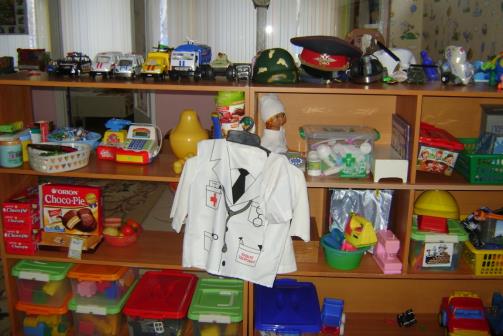 Насыщенность среды
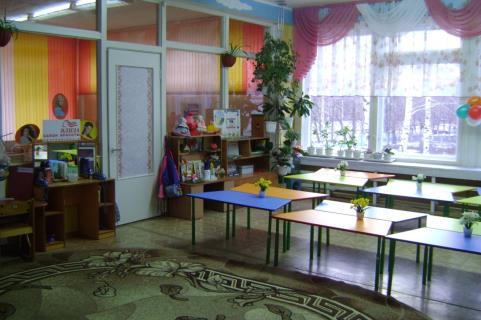 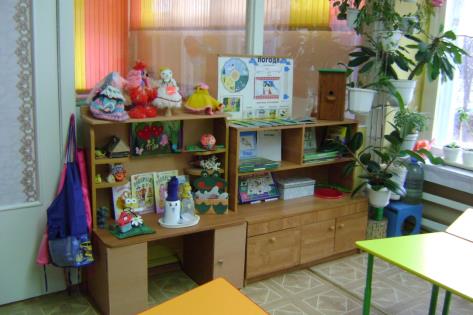 Игры  для мальчиков
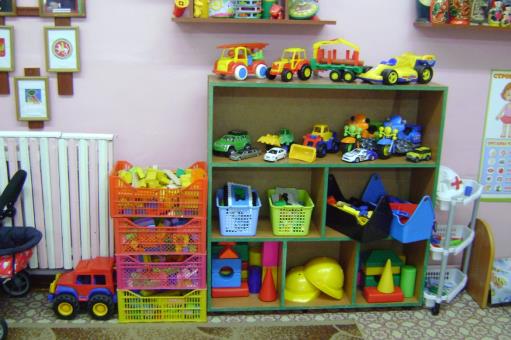 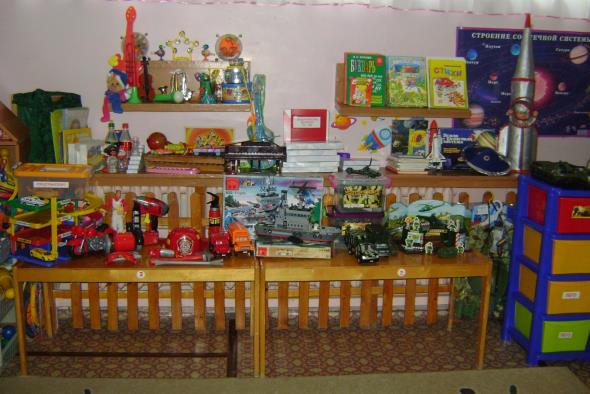 Игры для девочек
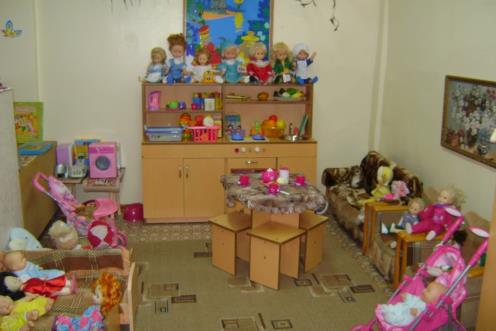 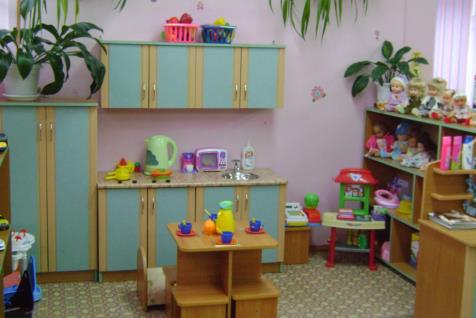 Центры экспериментирования
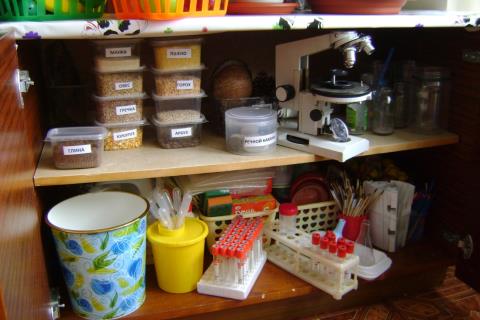 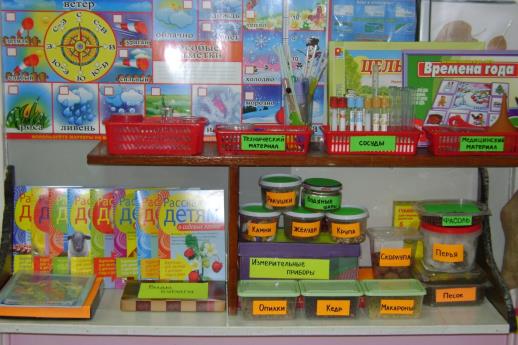 Познавательные  центры
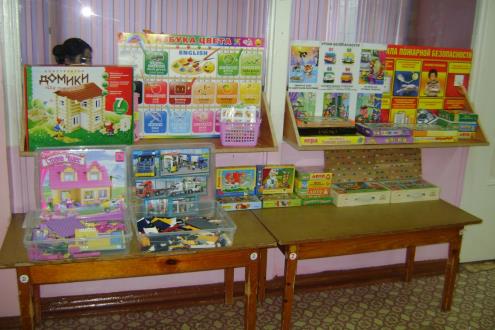 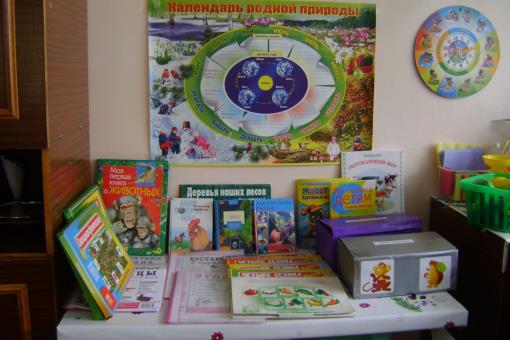 Речевые центры
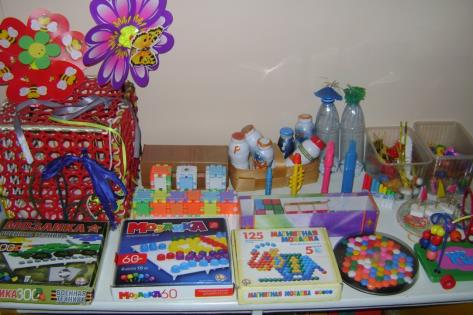 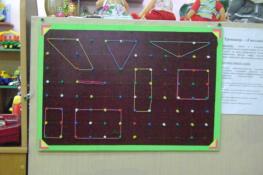 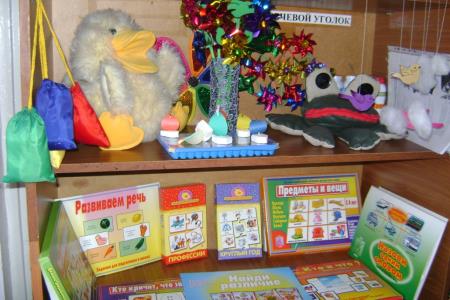 Приёмные групп
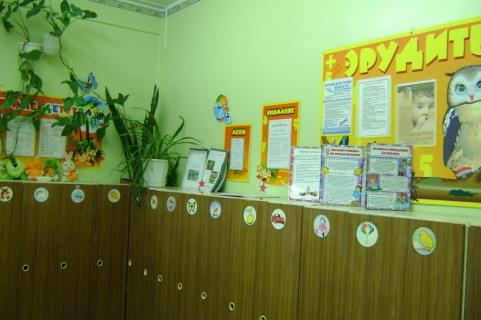 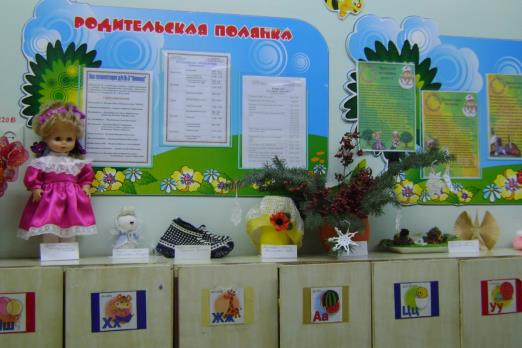 Приёмные групп
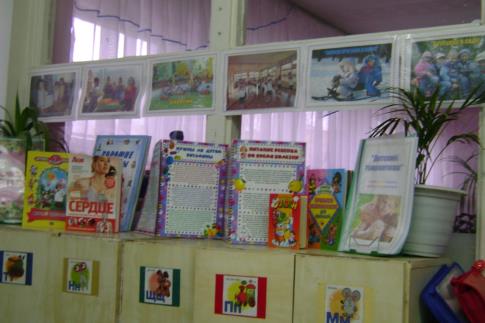 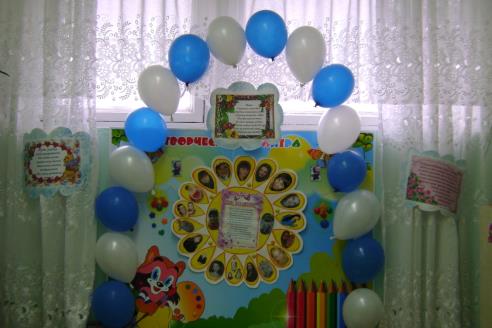 Физическое развитие
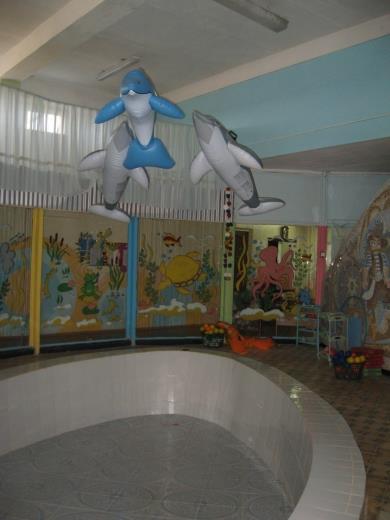 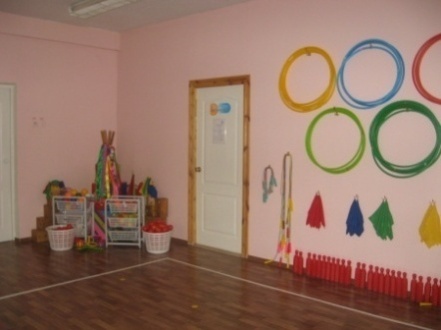 Татарский кабинет
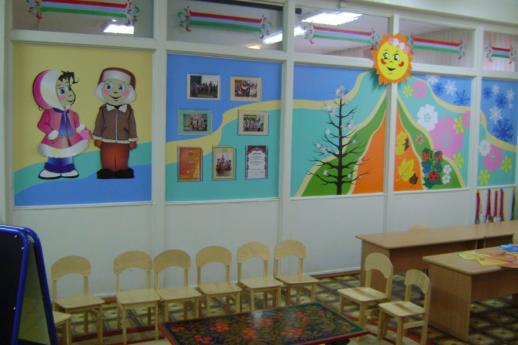 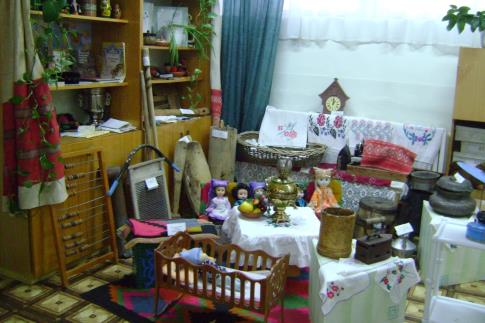 Кабинет психолога
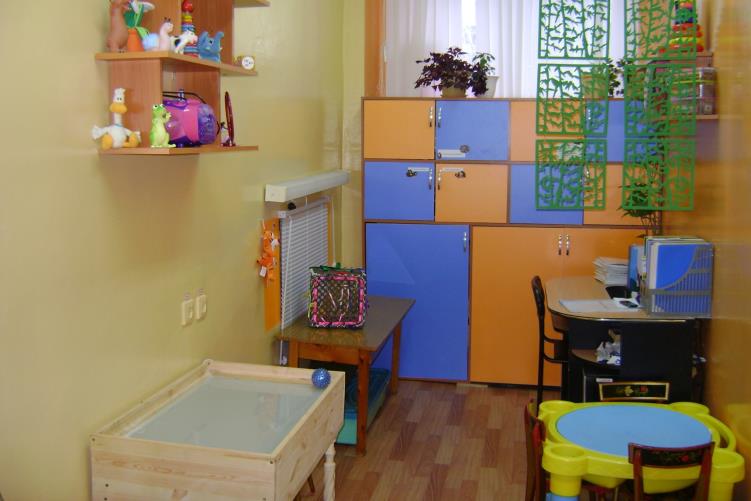 Музыкальный зал
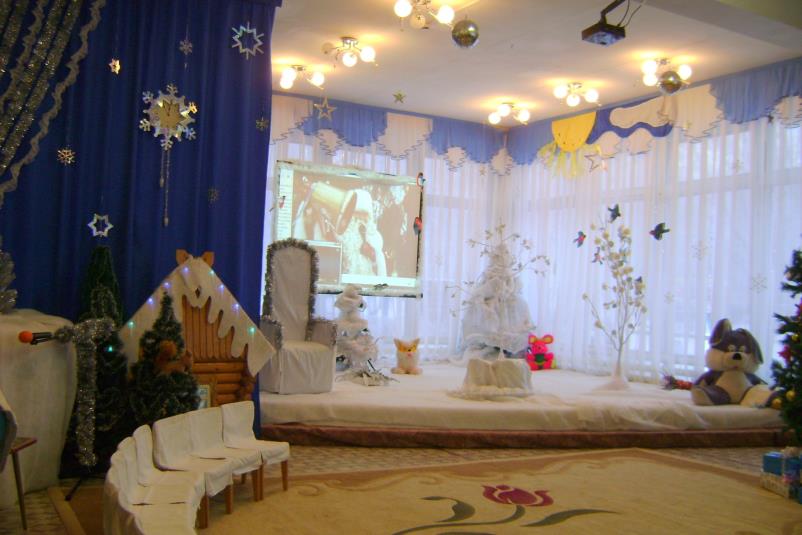 Музыкальный зал
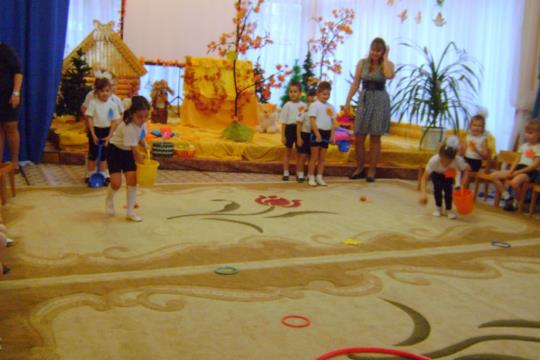 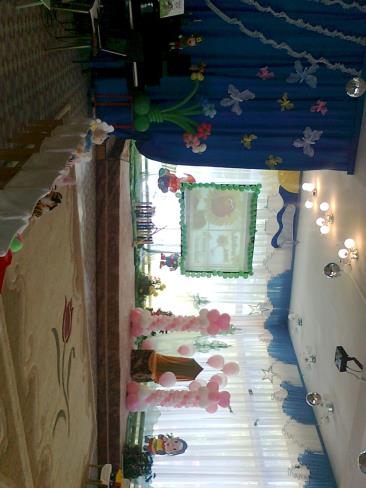 Спасибо за внимание.
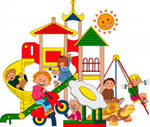